EEEFM Prof.ª Filomena Quitiba  
Piúma/ES, 1º semestre de 2019
DIAGRAMA VÊ: ESTUDANDO PARA O ENEM DE FORMA INVERTIDA
Aluno( s): XXXXXXXXX   HHHHHHHHHH
Série: 1° ano | Turma: N01 | Turno: Noturno. Valor: 5,0 pontos
Professores: Ana; Chirlei; Lucas e Maria Lúcia  -  lucas.perobas@gmail.com
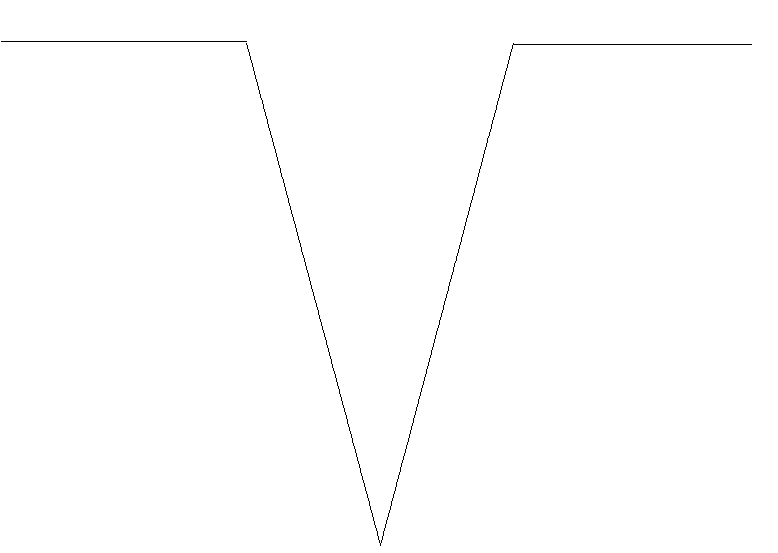 Domínio Conceitual
Domínio Metodológico
Asserções de valor: O entendimento ficou melhor com o Diagrama Vê.
Questão básica 
A energia geotérmica é considerada uma das mais limpas e sustentáveis do mundo, é extraída do calor gerado ?
Teoria: XXXXXXXXXXX
Asserções de conhecimento:
A opção Correta é a letra A. A circulação do magma no subsolo provoca variação de pressão e aumento de temperatura da água, provo cando seu deslocamento para a superfície e o seu aproveitamento para geração de energia elétrica.
Princípios/necessidade didática:
XXXXXXXXXXXXXXX
XXXXXXXXX
XXXXXXXXX
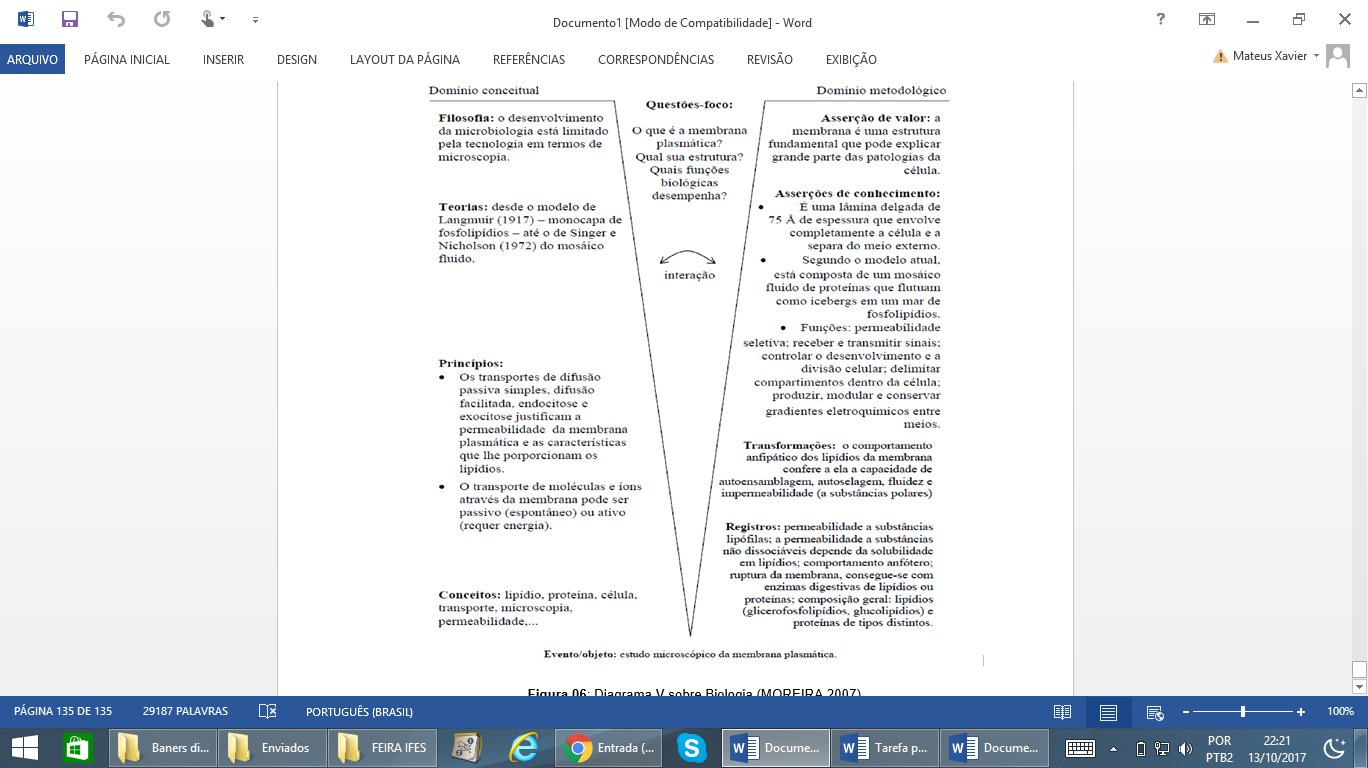 Interpretações: 
a) Correta
Conceitos: XXXXXXXXXXXXXX.
b) Errada, XXXXXXXXXXXXXXXXX
Sentença Descritora: 
XXXXXXXXXXXXXXXXXXXXXXX
c) Errada, XXXXXXXXXXXXXX
Competências socioemocionais: 
Aprender a conhecer: Raciocínio e Aprender a aprender.
Aprender a fazer: Protagonismo.
Aprender a ser: Construção e Execução do Projeto de Vida.
d) Errada, XXXXXXXXXXXXXXXX
Competências socioemocionais na BNCC: 
a) Valorizar e utilizar os conhecimentos historicamente construídos sobre o mundo físico, social, cultural e digital para entender e explicar a realidade, continuar aprendendo e colaborar para a construção de uma sociedade justa, democrática e inclusiva. 
b) Utilizar tecnologias digitais de comunicação e informação de forma crítica, significativa, reflexiva e ética nas diversas práticas do cotidiano (incluindo as escolares) ao se comunicar, acessar e disseminar informações, produzir conhecimentos e resolver problemas.
e) Errada, XXXXXXXXXXXXXX
Transformações:
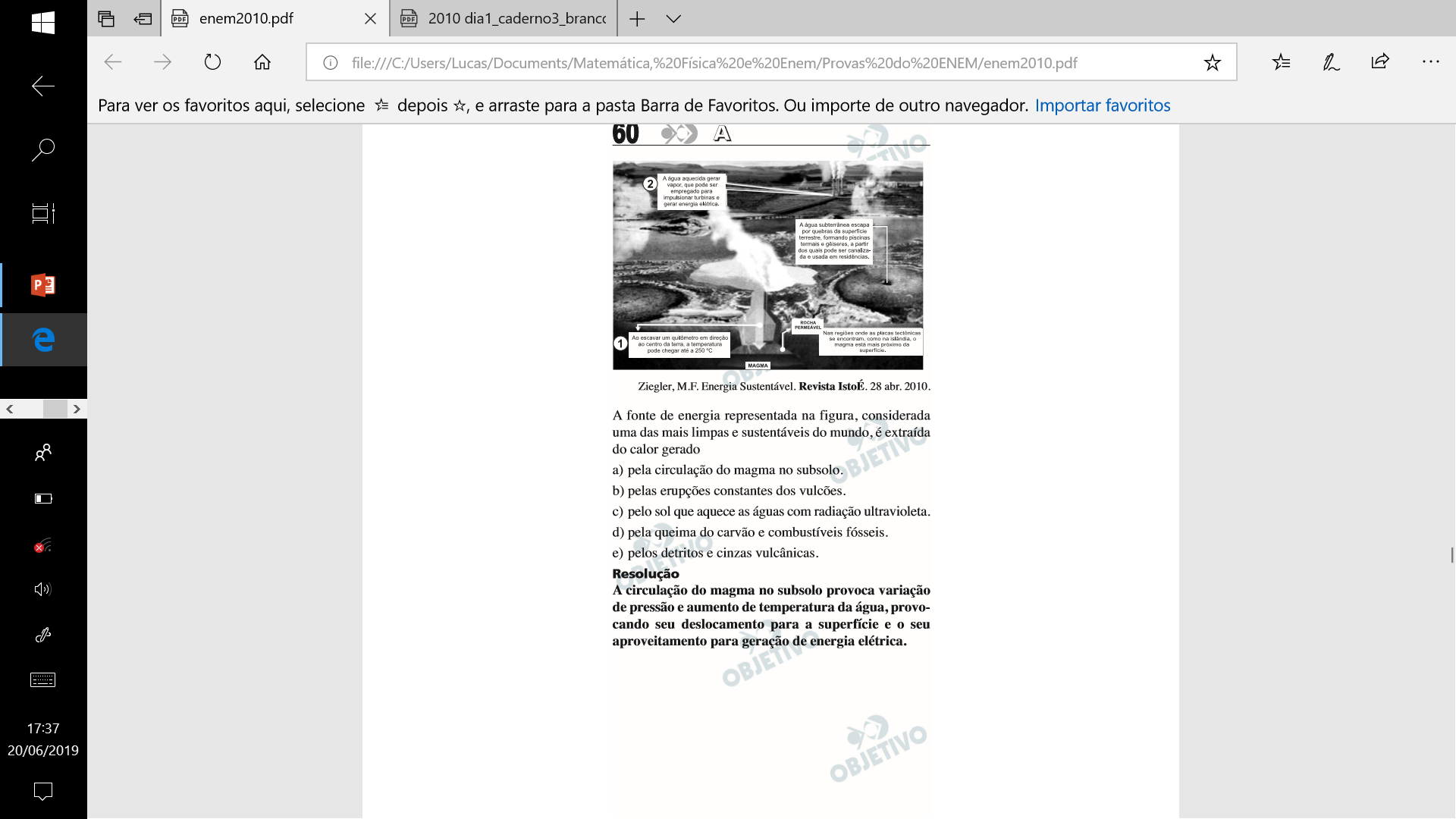 Competências Cognitivas:
Competência de ÁREA X - XXXXXXXXXXXXXXXXXXXXXXX.

Habilidade XX - XXXXXXXXXXXXXXXXXXXXXXXX.
Registros / Dados: Opções:
A água volta a ferver porque esse deslocamento
a) pela circulação do magma no subsolo.
b) pelas erupções constantes dos vulcões.
c) pelo sol que aquece as águas com radiação ultravioleta.
d) pela queima do carvão e combustíveis fósseis.
e) pelos detritos e cinzas vulcânicas.
Evento 
ENEM: 2010 | Questão: 59, caderno branco|
A fonte de energia representada na figura, considerada uma das mais limpas e sustentáveis do mundo, é extraída do calor gerado.
A figura está em TRANSFOMAÇÕES
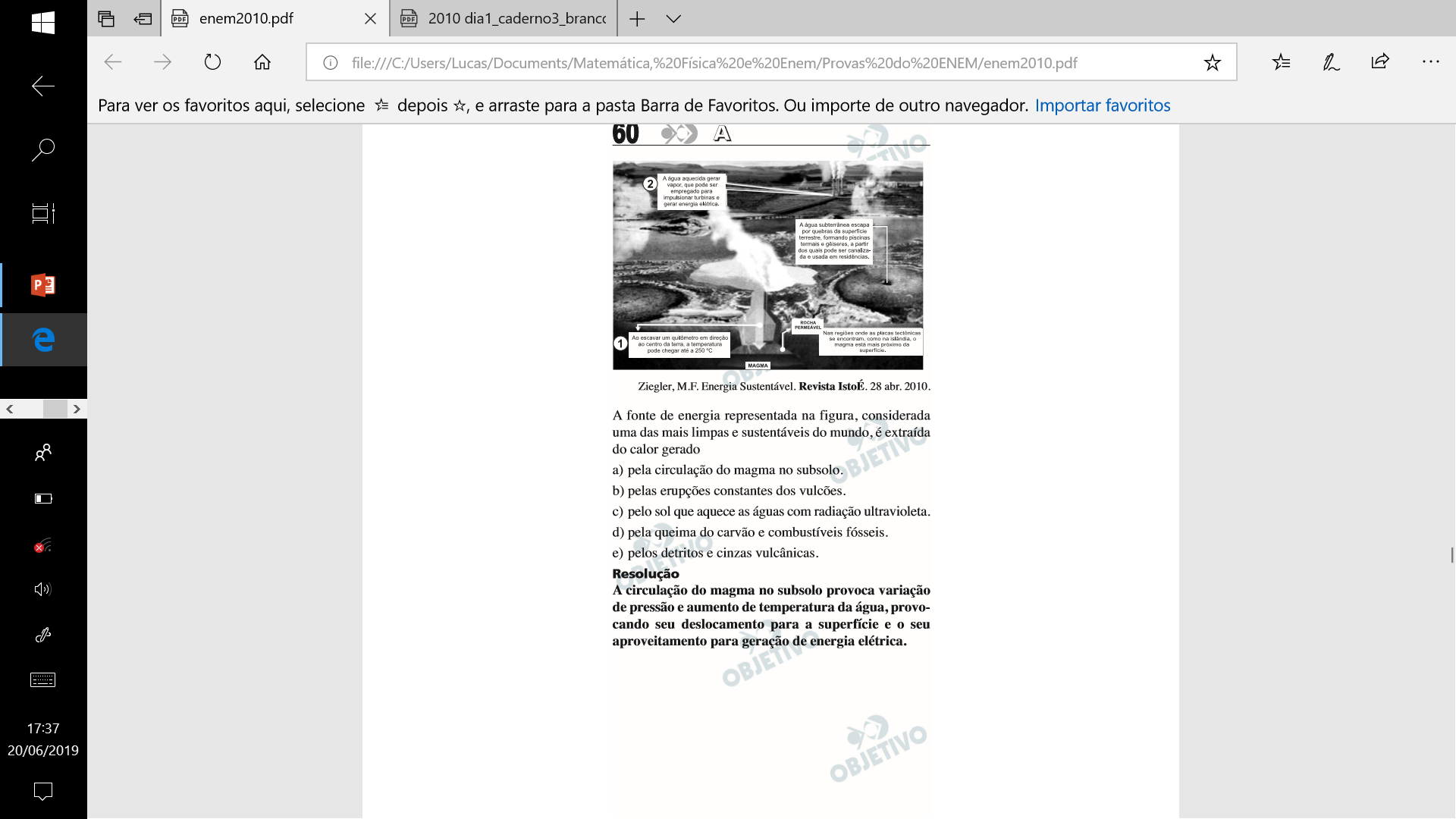 [Speaker Notes: Suporte: www.wikifisica.com; https://curriculointerativo.sedu.es.gov.br/  e https://sedudigital.wixsite.com/preenemdigital]